Your Blue Cross NC’s Under 65 Team is Here For You!
Your Dedicated Agent Contact Center Representative
Eric Gerbos
Eric.Gerbos@BCBSNC.com or (919) 765-7224
First point of contact for assistance with Under 65 eligibility, quotes, enrollment, payments, cancellations, reinstatements, agent portal issues, and escalated service issues
Agent Contact Center is also available 888-868-5598
Other Resources Available to You:  
Chat:  Submit general questions  

Case Management Tool: Submit Off MP- change apps, written term requests and other member paperwork submissions

Blue Cross Agent Portal:  Access job aids, forms, brochures, member data, billing, payment, 834 enrollments, claims, order supplies and much more!
Your Local Regional Sales Executive
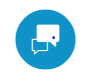 Wendy Price
Wendy.Price@BCBSNC.com or (919) 765-4641
Promotes selling new & renewing Under 65 individuals
Develops strategies, assists with product offerings and address concerns
Collaborates to increase ancillary sales 
Provides guidance on marketing and advertising
Responsible for all agency/agent management
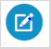 1
1